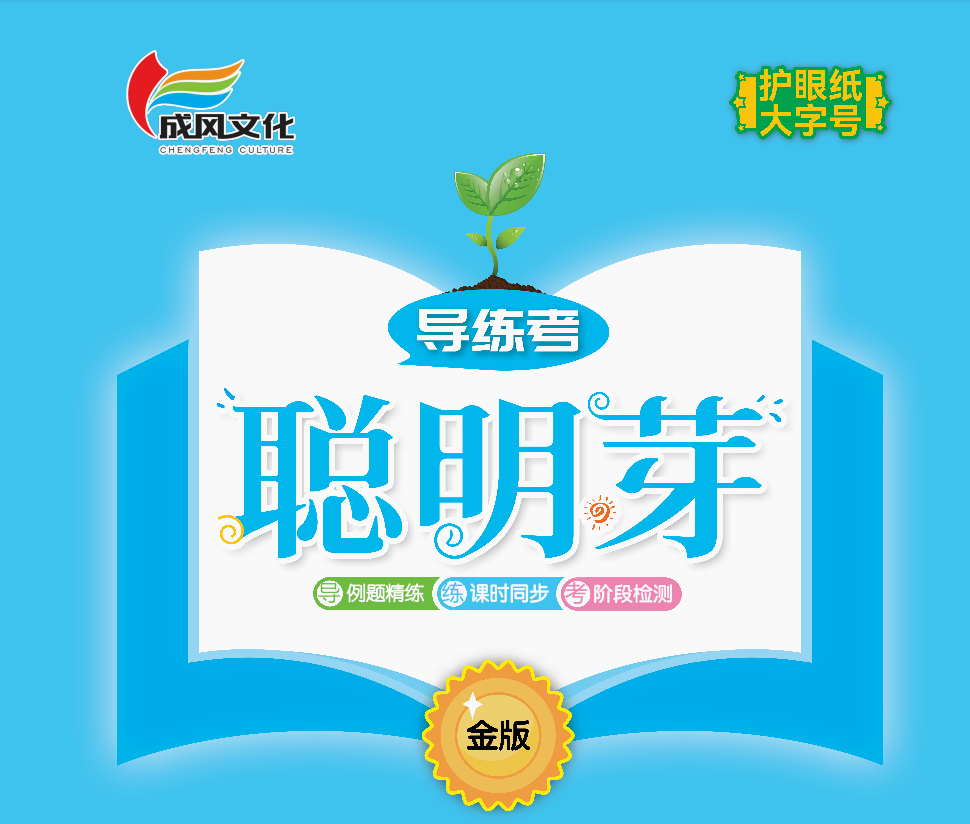 一  20以内数与加法
第1课时  古人计数  (一)
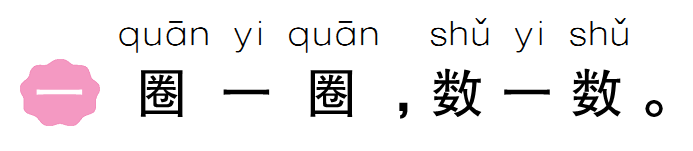 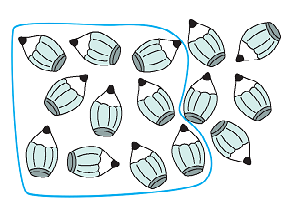 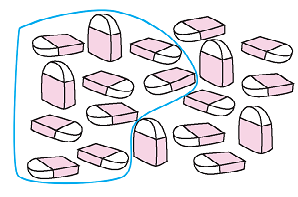 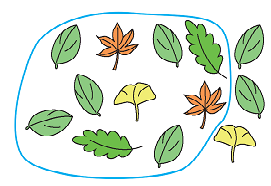 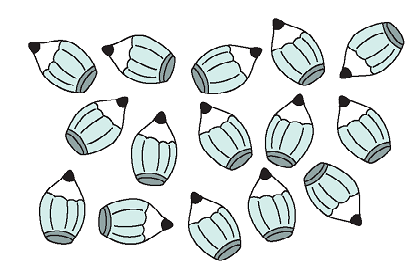 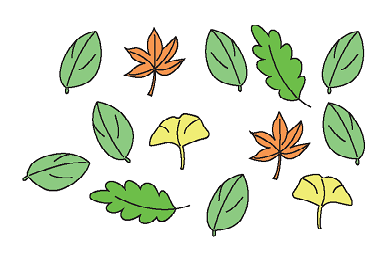 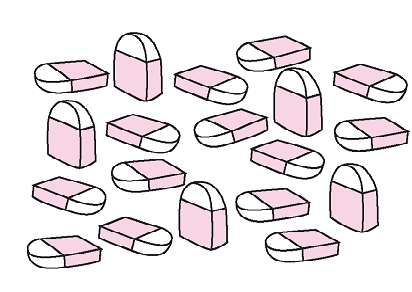 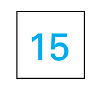 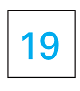 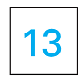 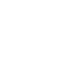 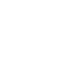 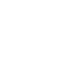 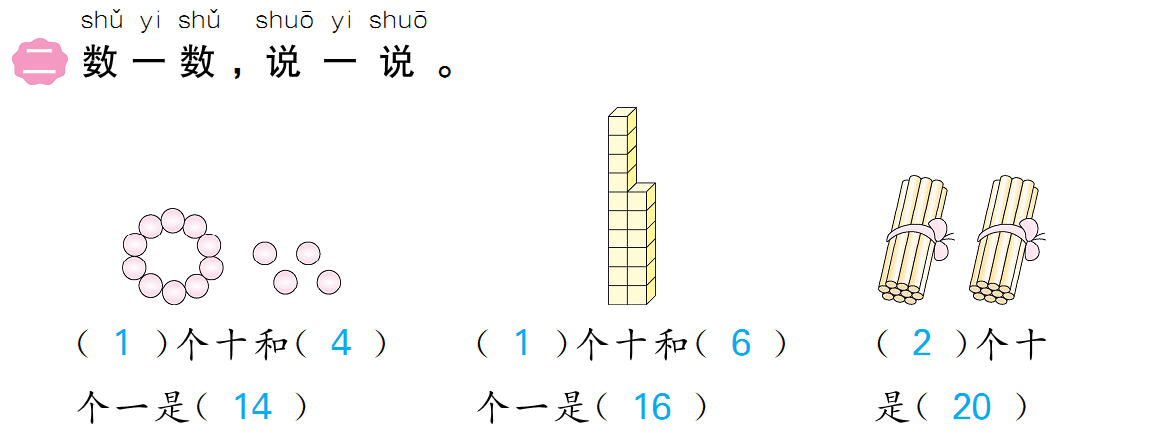 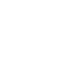 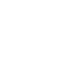 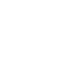 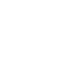 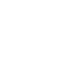 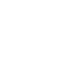 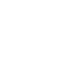 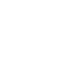 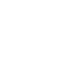 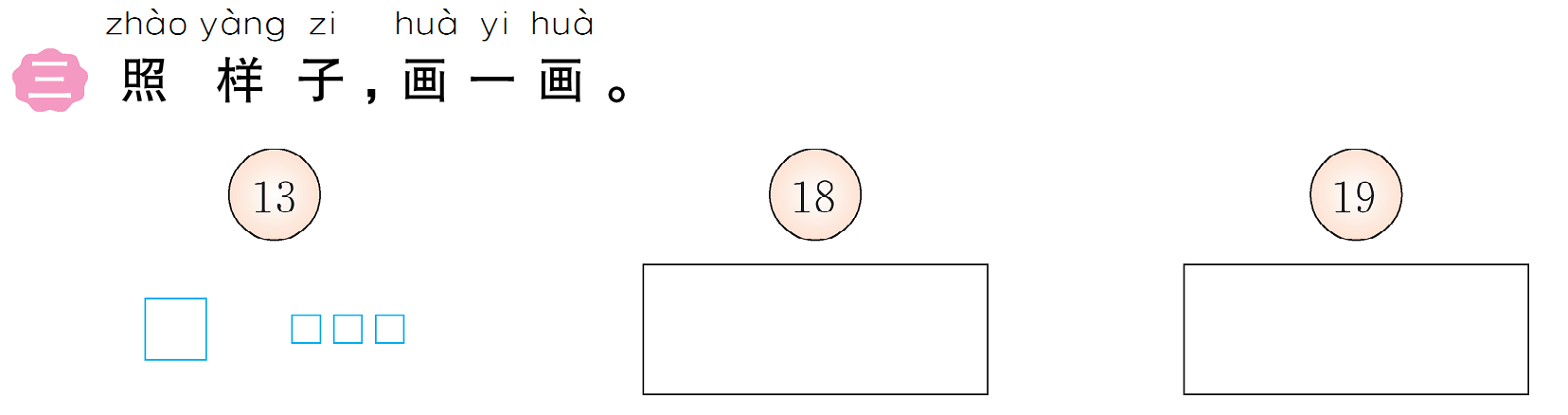 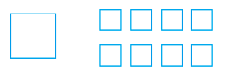 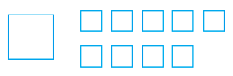 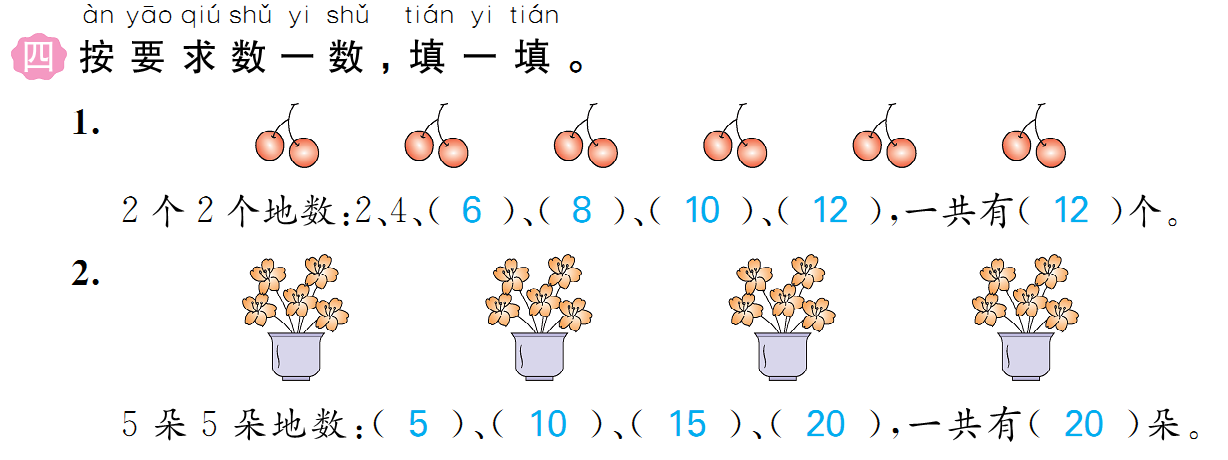 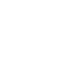 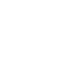 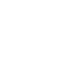 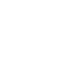 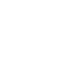 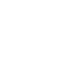 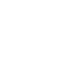 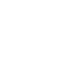 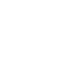 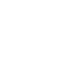 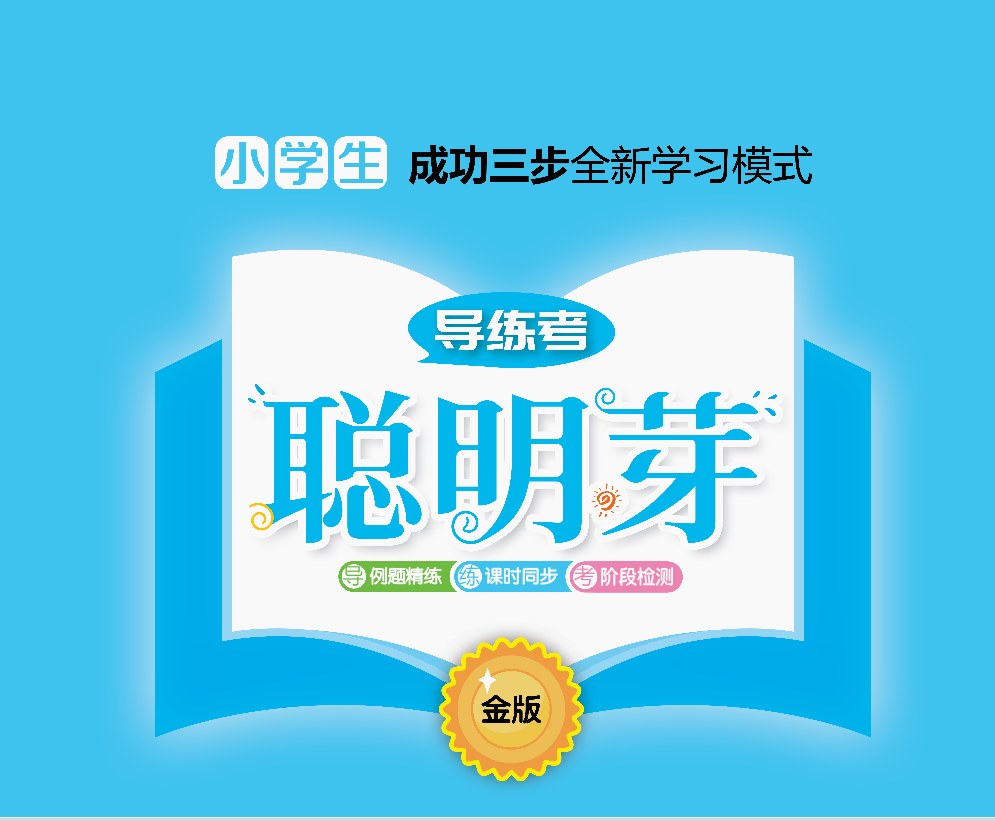